Крещение Иисуса
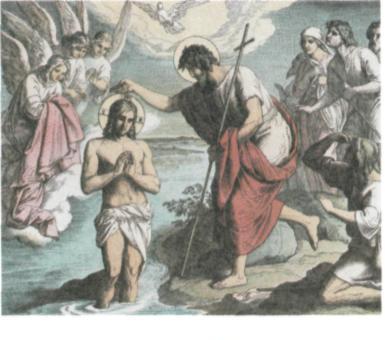 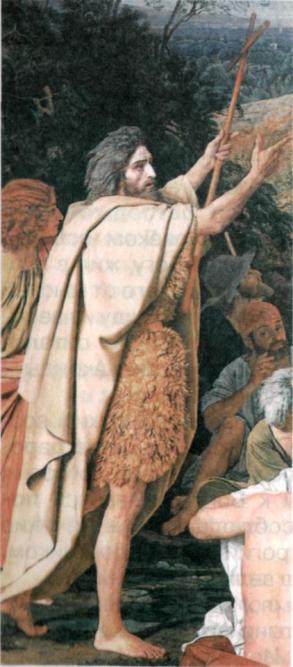 Иоанн Предтеча не только сам стал образ­цом святости, служения Богу. Он проповедо­вал покаяние, без которого невозможно спасение. Покаяние - это искреннее осужде­ние собственных грехов, раскаяние в них и намерение исправиться.
Обращенных к покаянию людей Иоанн кре­стил в водах реки Иордан для новой, правед­ной жизни. Крестить - первоначально означа­ло «омывать», возрождать к новой жизни.
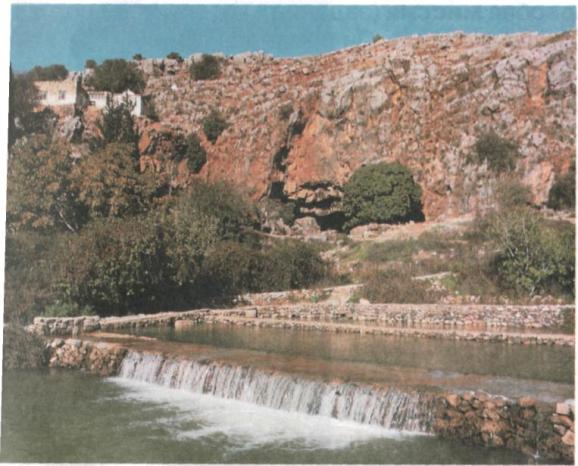 Иоанн проповедовал (учил) о Христе: «Идёт
за мною Сильнейший меня, у Которого я не-
недостоин, наклонившись, развязать ремень
 обуви Его. Я крестил вас водою, а Он будет
крестить Духом Святым».
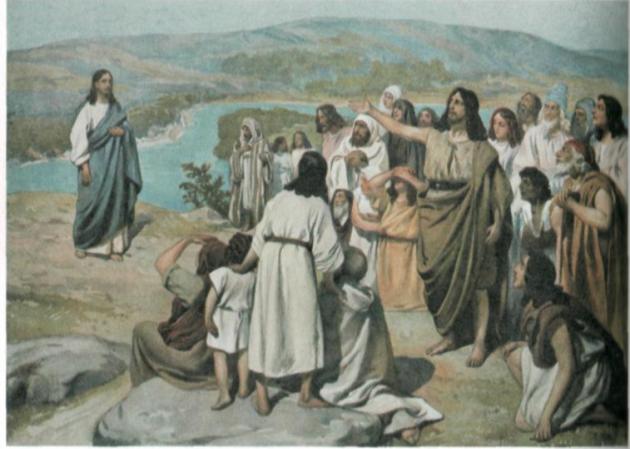 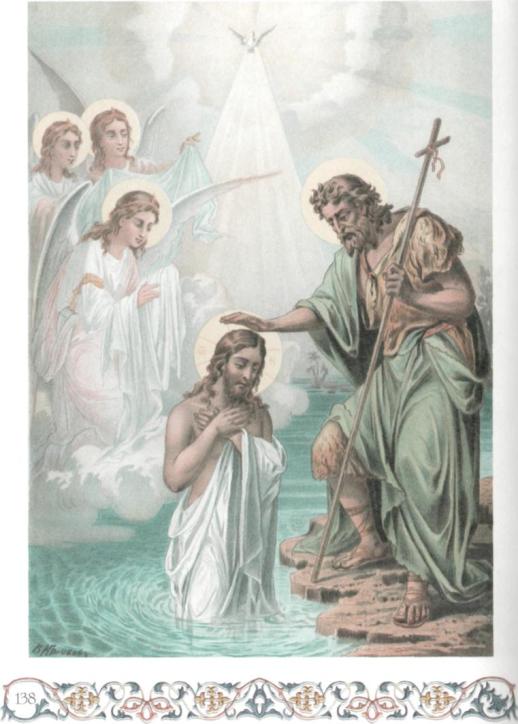 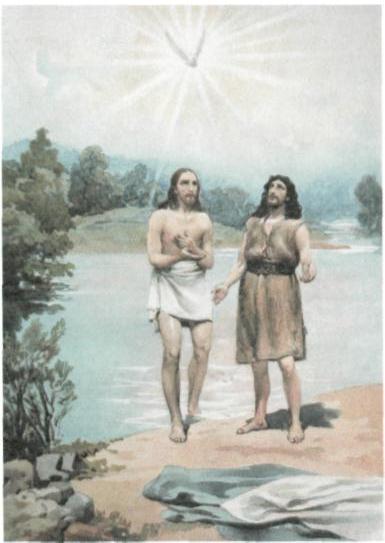 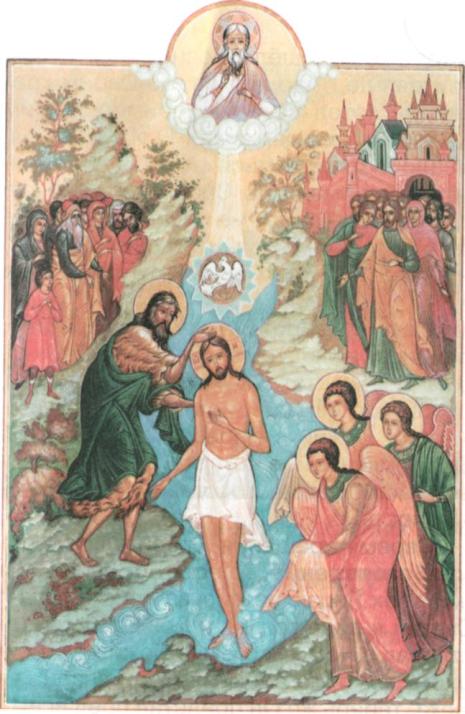 Покаяние - искреннее осуждение соб­ственных грехов, раскаяние в них и на­мерение исправиться. Пост - воздержание в пище во время усиленной молитвы к Богу. Иордан - река в Палестине, в которой Иоанн Предтеча крестил людей и Само­го Христа.
Крещение Иисуса Христа (Богоявление) - 19 января. Миссия - особое задание.